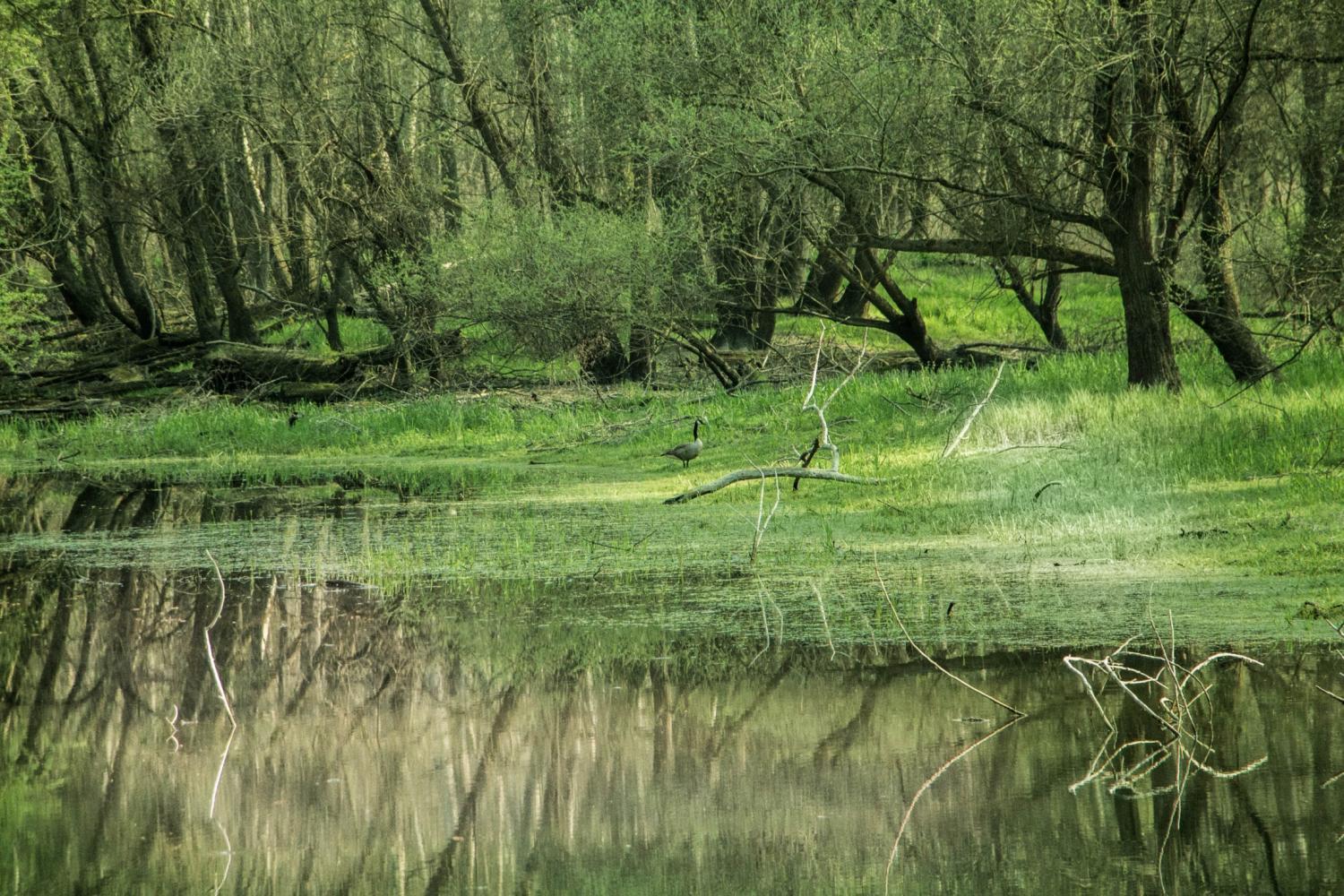 Rheininsel Ketsch
Thema:
Forst
Geschichte und Grundlagen
03.02.2019
Seite 2
Hans Carl von Carlowitz
*24.12.1645 in Oberrabenstein; † 3.3.1714 in Freiberg
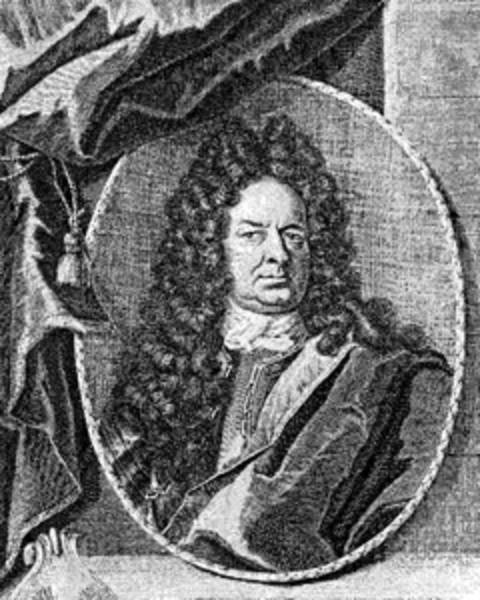 Er schrieb mit der Sylvicultura oeconomica, oder haußwirthliche Nachricht und Naturmäßige Anweisung zur wilden Baum-Zucht (1713) das erste geschlossene Werk über die Forstwirtschaft und gilt als wesentlicher Schöpfer des forstlichen Nachhaltigkeitsbegriffs.
03.02.2019
Seite 3
Wissenschaft
03.02.2019
Seite 4
Moderne Wissenschaft
Eine Durchforstung hat für Buchen >40cm Ø nur noch einen marginalen Effekt und ist damit nicht sinnvoll. Ökonomisch und ökologisch. (Universität Kiel, Die Waldwirtschaft im Stadtwald Lübeck, YouTube, 13.1.2018)
03.02.2019
Seite 5
Aktuelles auf der Rheininsel
03.02.2019
Seite 6
2018?
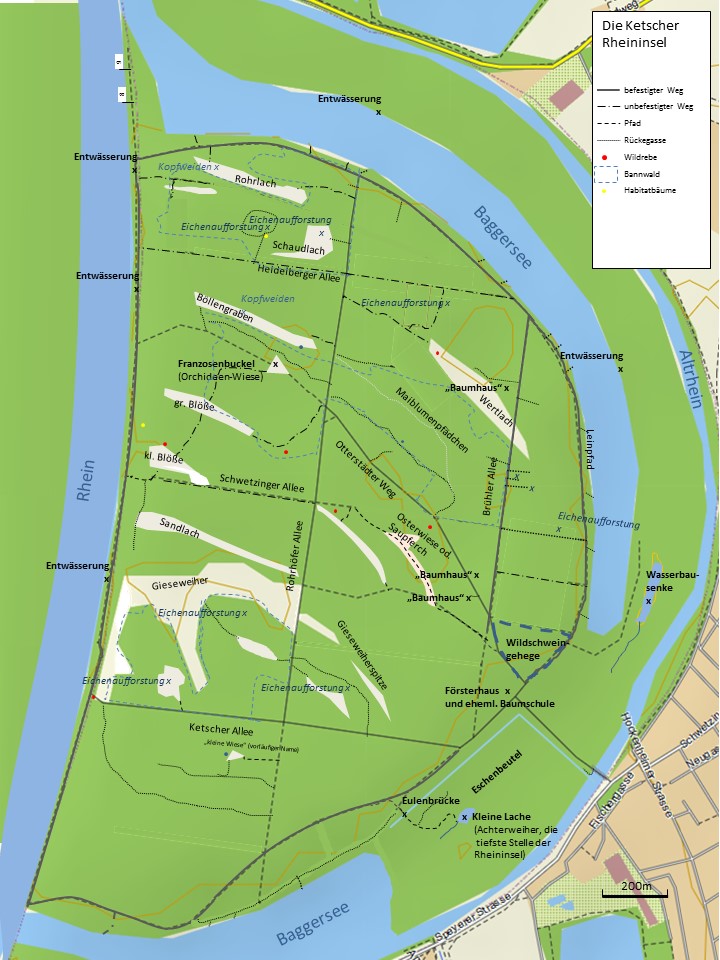 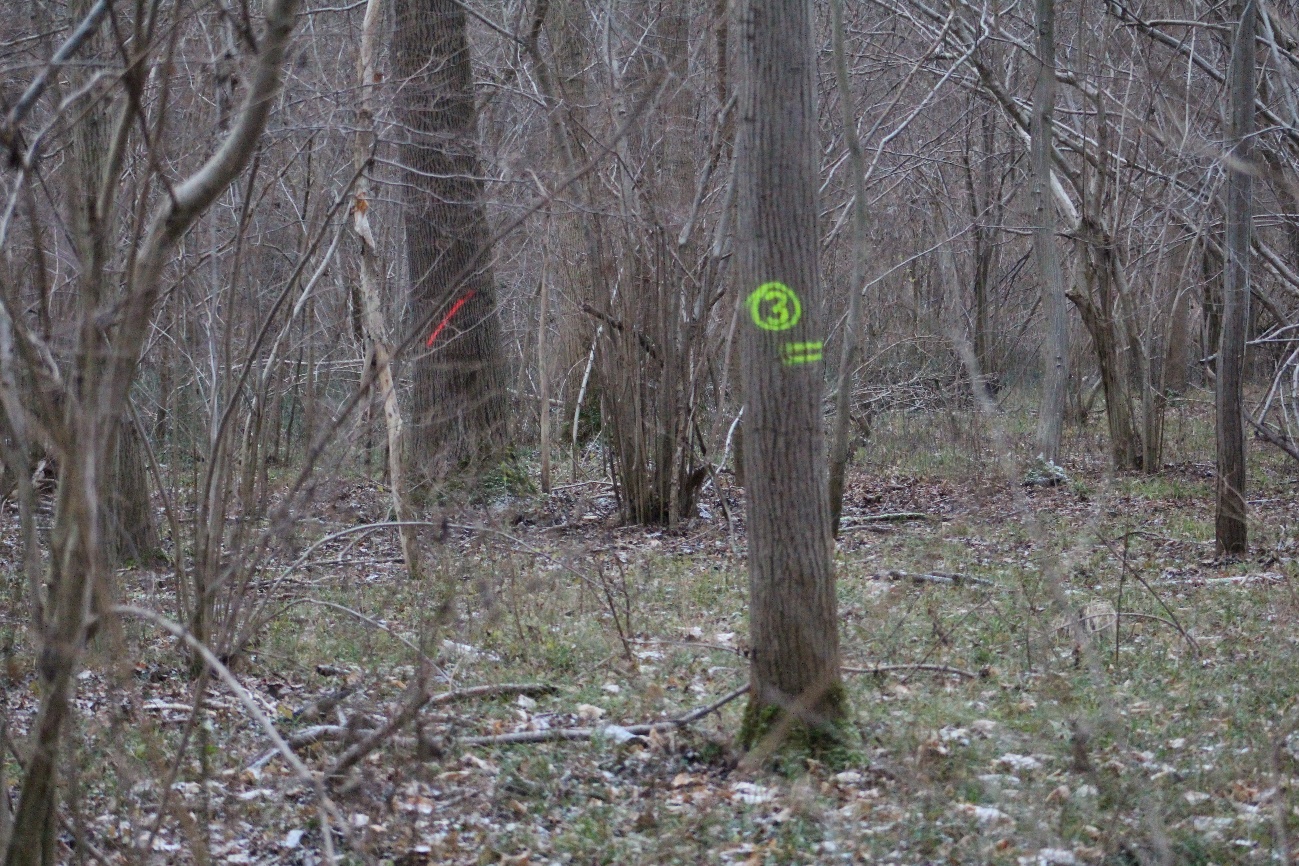 Aufnahme 10.12.2017. In einem strukturarmen Gebiet sind die ältesten Bäum zum Fällen markiert.
03.02.2019
Seite 7
Maßnahmen 2018/2019
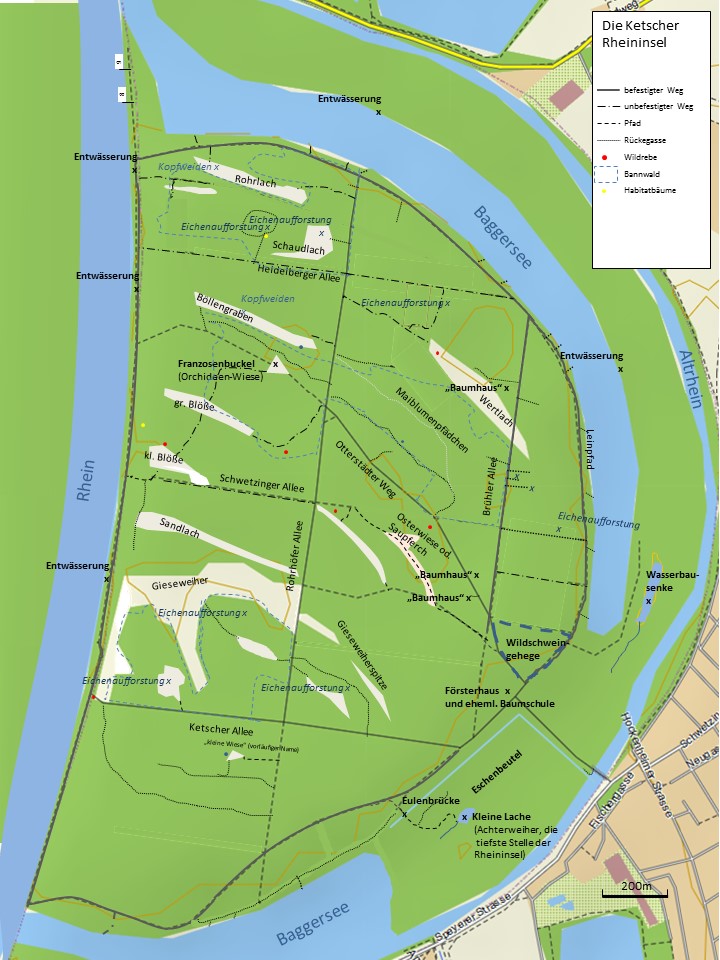 „30 cm“ tiefe der Spuren. Forst sagt er achte auf 20cm.
03.02.2019
Seite 8
Maßnahmen 2018/2019
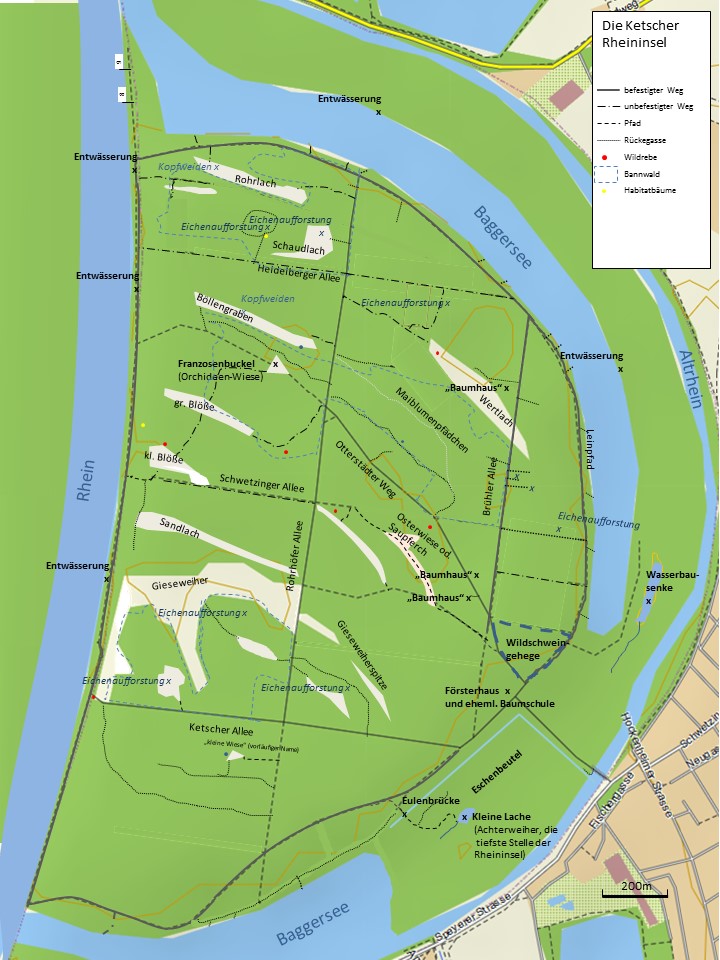 6m breite Wege. Schäden durch:
Gewicht und Vibration! Nicht nur Gewicht und Druck!
03.02.2019
Seite 9
Weitere Bilder
2018/2019
Speyerer Weg
03.02.2019
Seite 10
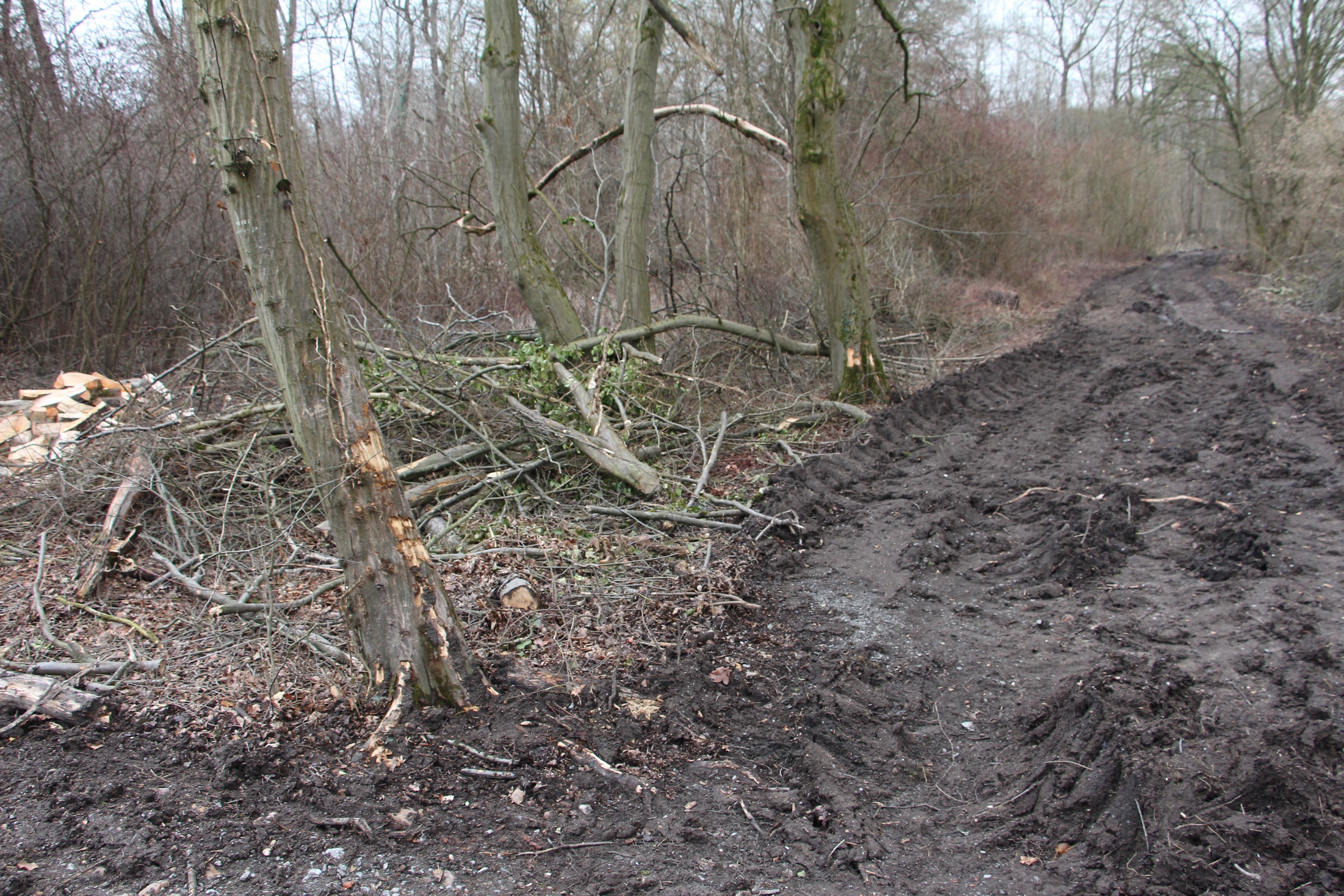 03.02.2019
Seite 11
03.02.2019
Seite 12
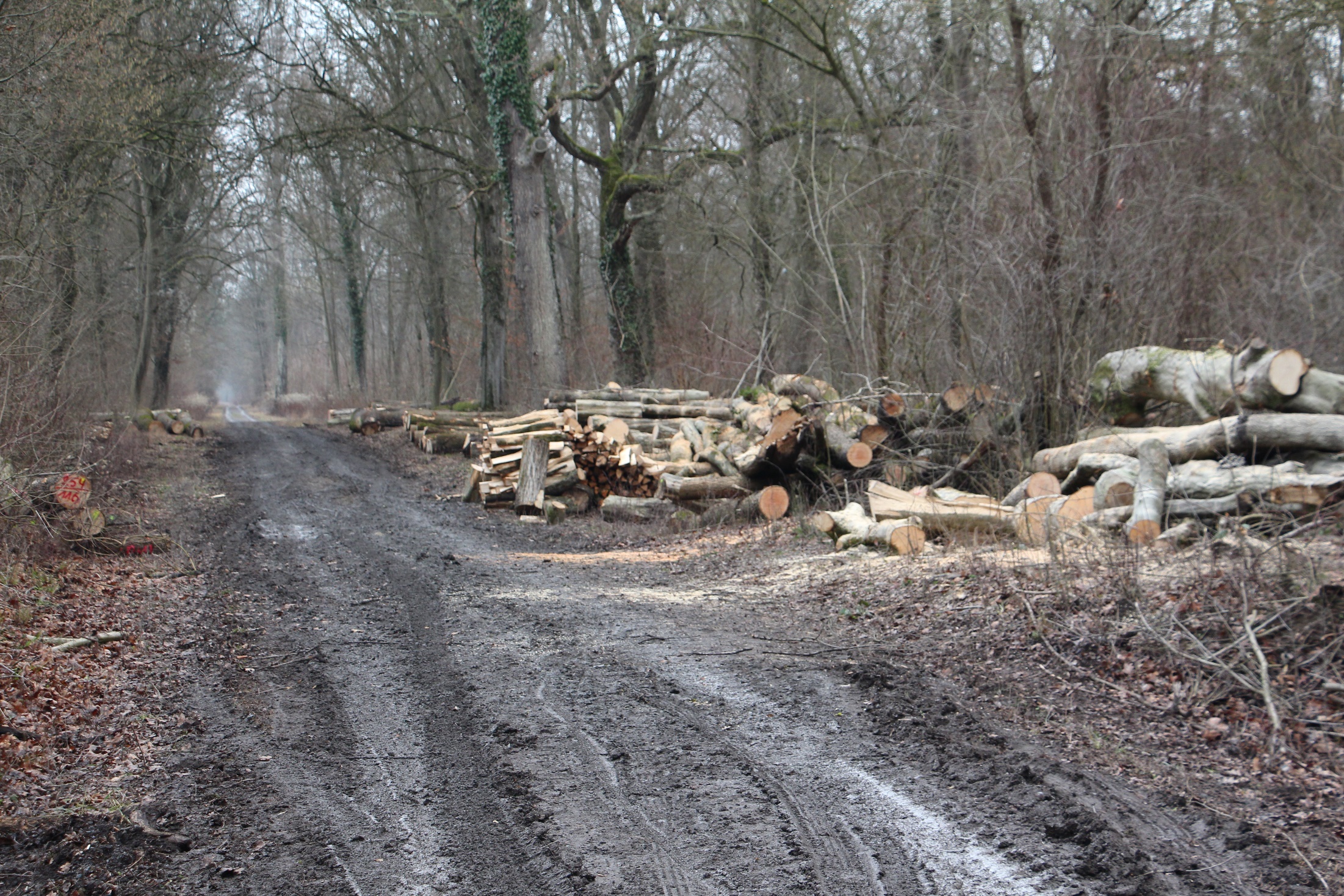 03.02.2019
Seite 13
03.02.2019
Seite 14
Daten und Fakten
03.02.2019
Seite 15
Baum Daten
Eine Eiche mit 80cm Ø ist ca. 180 Jahre alt.
03.02.2019
Seite 16
Vielen Dank!
03.02.2019
Ketsch - Umwelt
Seite 17